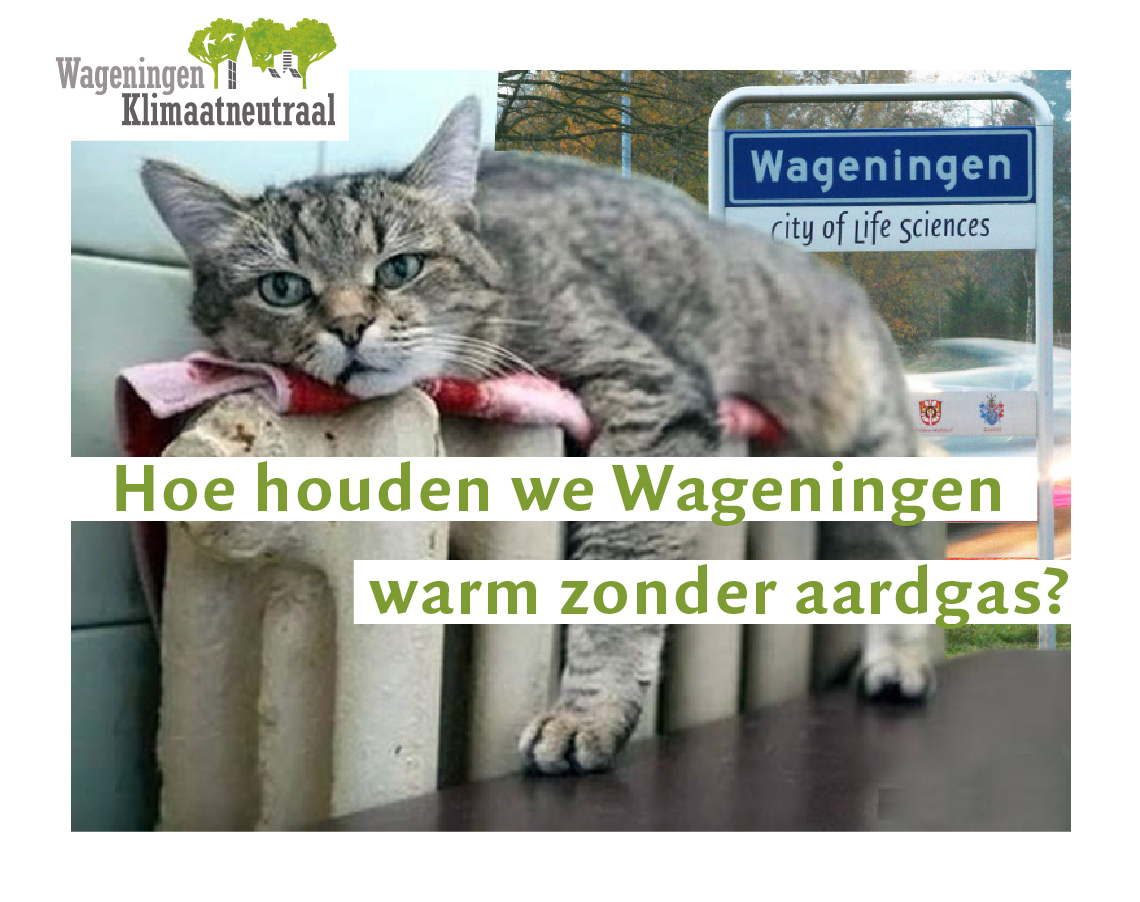 Sanne Meelker
Dinsdag 		11 september2018 
Sanne Meelker	projectleider warmtetransitie
[Speaker Notes: Mijn naam is Sanne Meelker en ik ben projectleider warmtetransitie.
Ik laat u in 20 minuten zien wat ‘wij’ weten van het waarom / wat en hoe van het afstappen van aardgas en het overstappen op andere warmtebronnen. En met ‘wij’ bedoel ik de grote groep van bewoners en partners die Lara net noemde.]
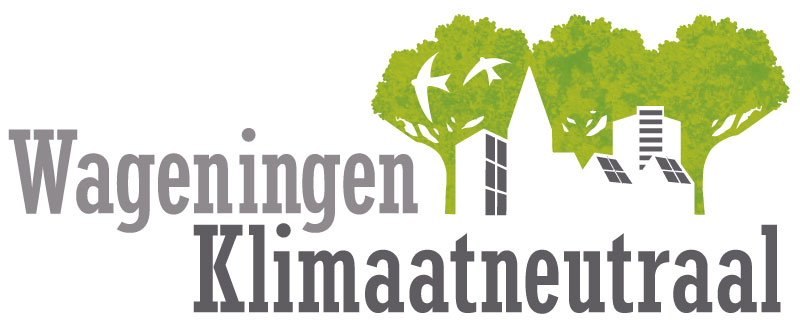 Dit is niet de eerst energietransitie in Nederland
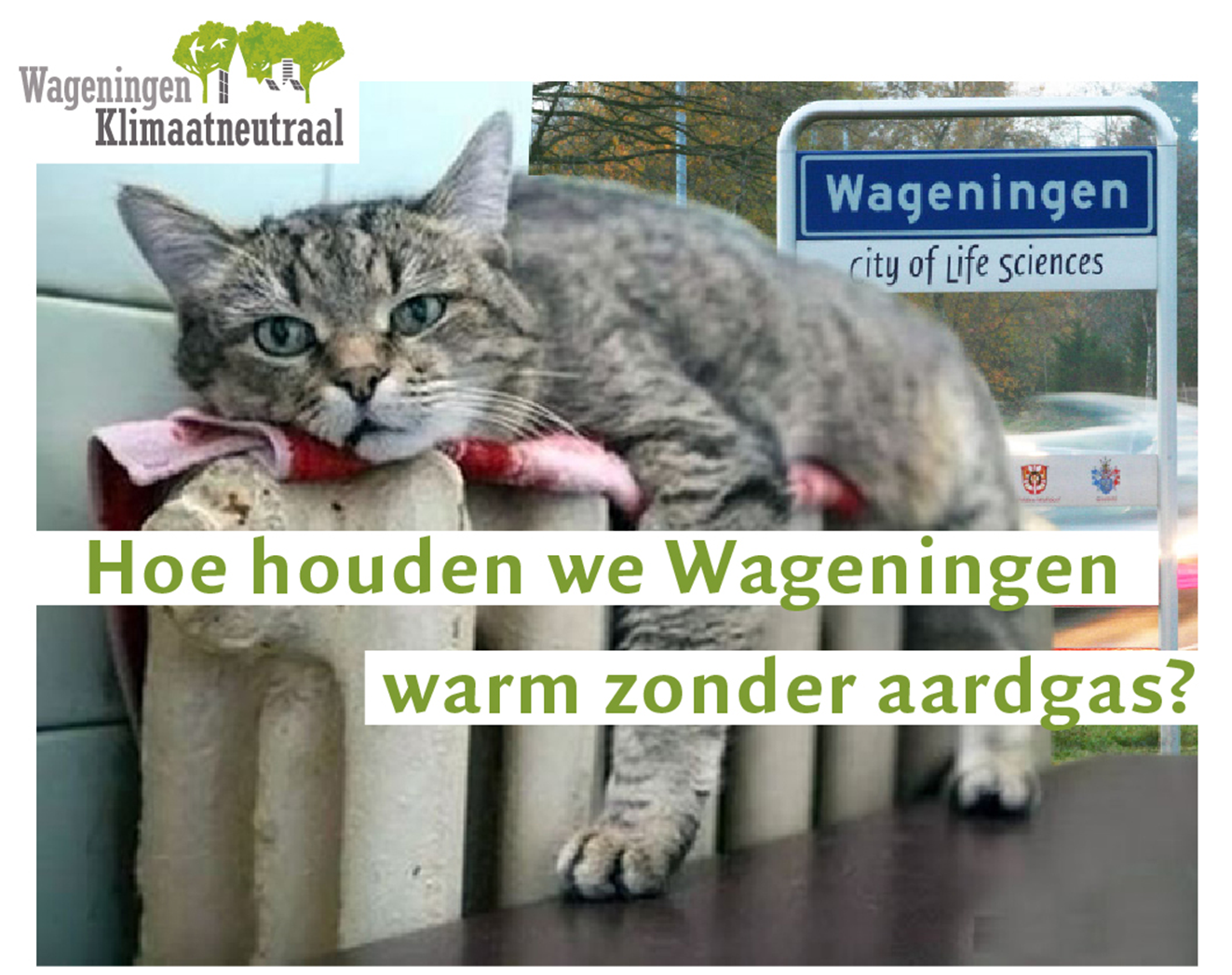 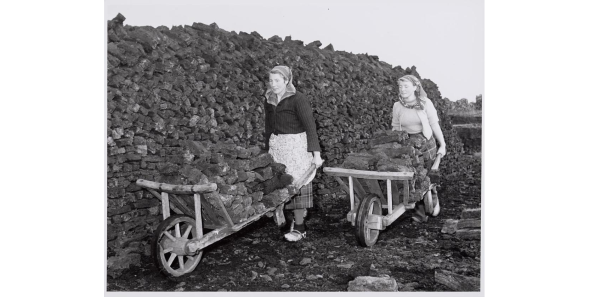 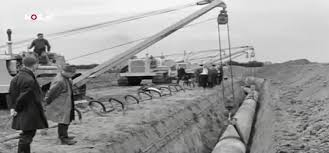 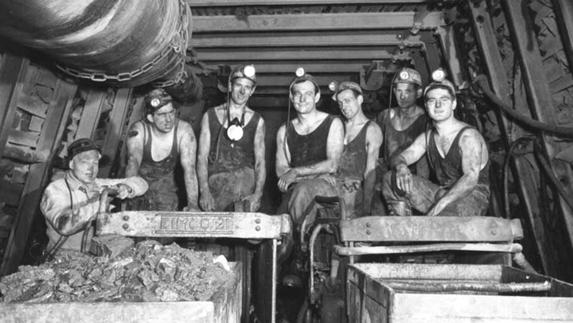 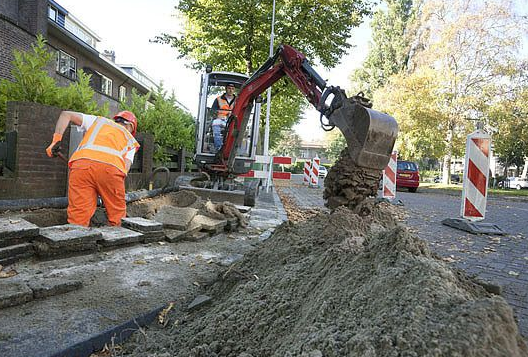 1900 -1970 Steenkool(stadsgas)
2023  
Eerst gasnetten in Wageningen afgeschreven
1959- 1965
Slochteren
Nl over op aardgas
2030 
Wageningen ‘stookt’
volledig duurzaam
1500 - >
Hout turf  olie
Wind
Zon
Aardwarmte
Biomassa
Blauwe energie
[Speaker Notes: HIER FILMPJE!!!!!!]
Wat betekent de warmtetransitie voor Wageningen?en de rest van Nederland…
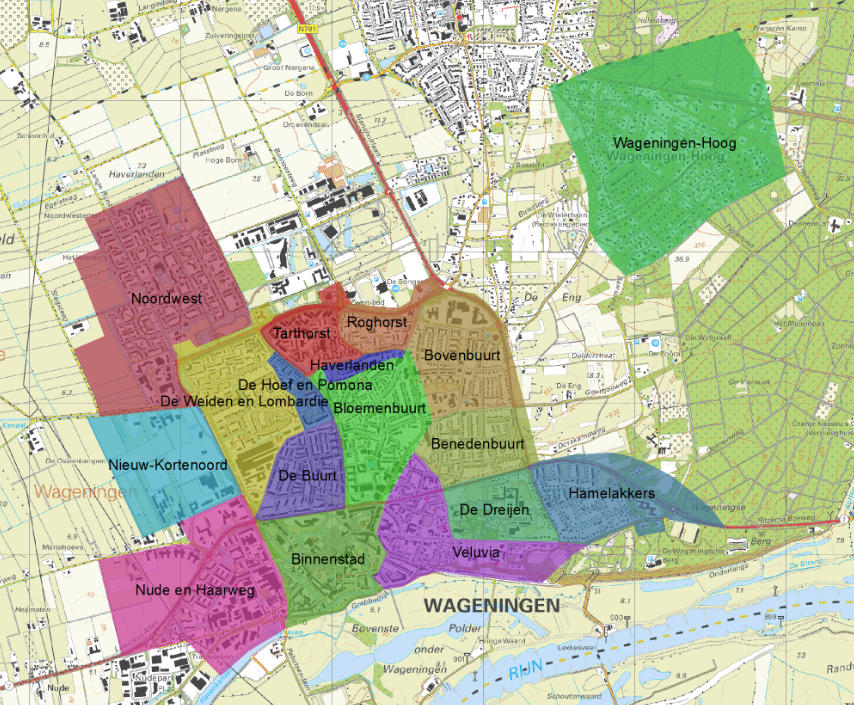 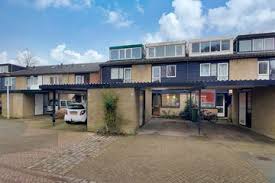 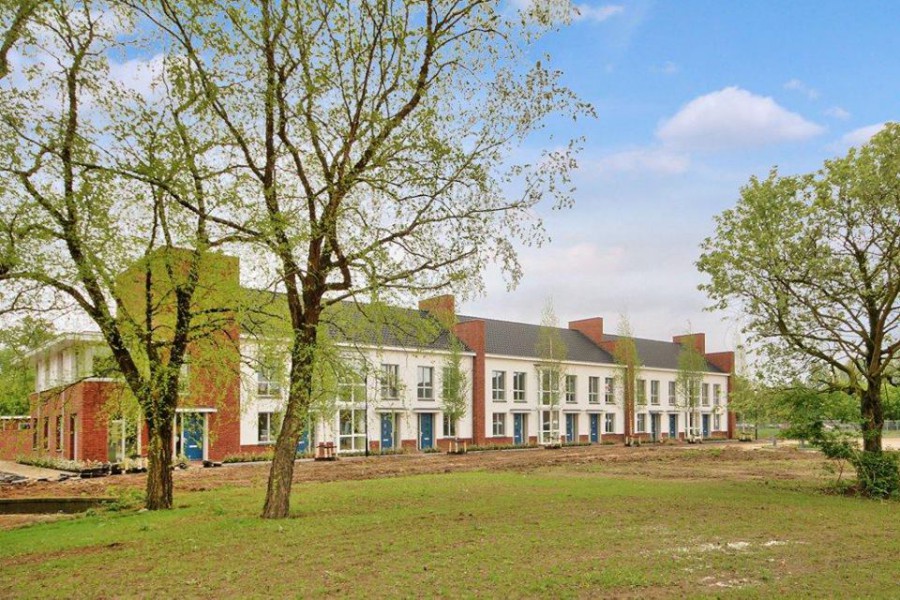 Nieuwbouw is al gasloos
Warmteplan 2018-2030
Plannen bestaande wijken
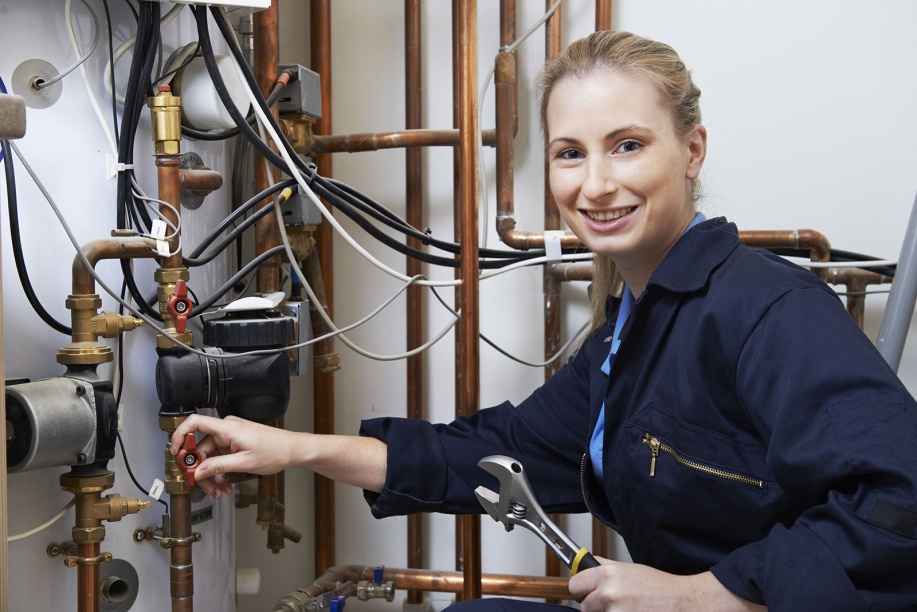 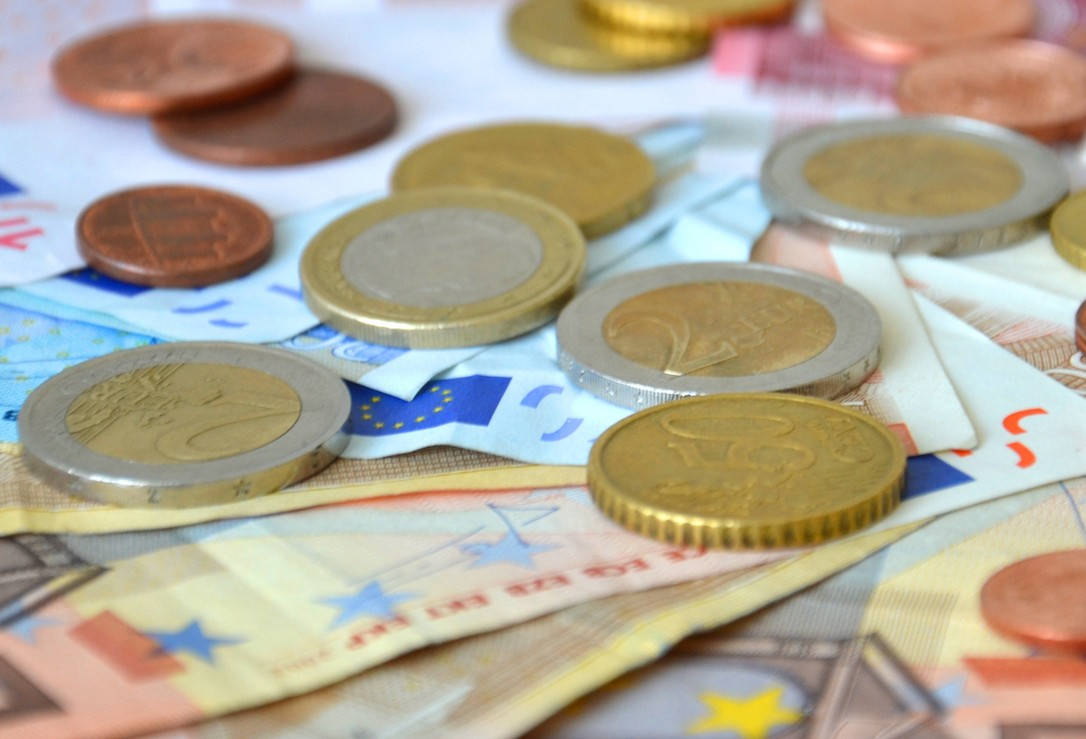 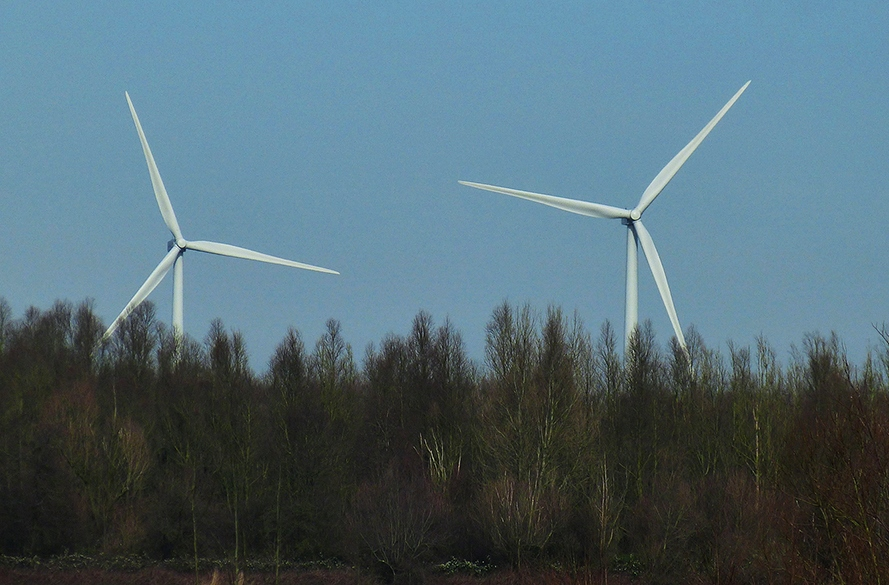 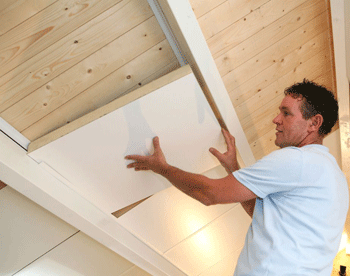 Meer technici
Financiële constructies
Doorgaan met isoleren
Veel meer opwekken
[Speaker Notes: DEZE DIA OVERBODIG?
Ik ga er even snel doorheen…..
Nieuwbouw gasloos > 2010 de enige uitbreidingswijk Kortenoord wordt gasloos gebouwd (individuele WP)  DuBO beleid
Isoleren > daar hoort u straks meer over in de workshop isolatie (Lex en Suzanne).]
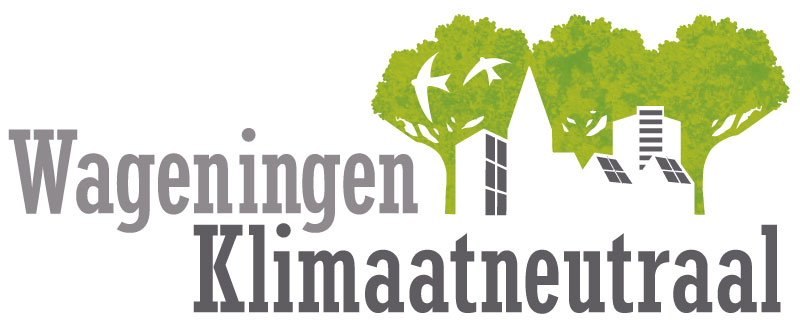 Veel meer opwekken
Alternatieve warmte = vaak opgewekt icm elektriciteit.  
> Dit zal ook duurzaam opgewekt moeten worden
Nederland is het ‘slechtste jongetje van de klas’
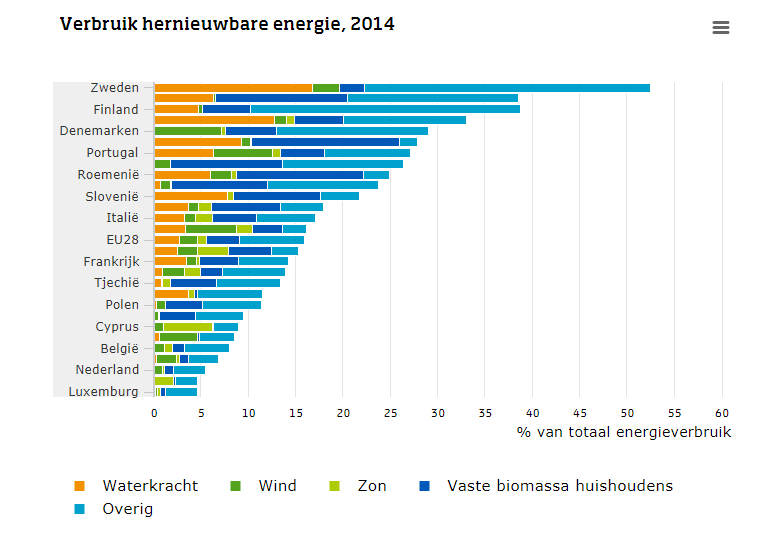 [Speaker Notes: Of deze sheet als 1 vd laatste?
We kunnen wel overstappen van gas naar elektra maar als we het niet ook zelf duurzaam gaan opwekken en opslaan dan zijn we nog niet heel duurzaam bezig…. Ook daarvoor moet in alle projecten en stadsbreed dus aandacht zijn!
En inkopen van sjoemelstroom is niet de oplossing!]
Groot warmtenet in Wageningen?Bron restwarmte Parenco 	(3000 wo)Bron ultra diepe geothermie 	(16.000 wo)
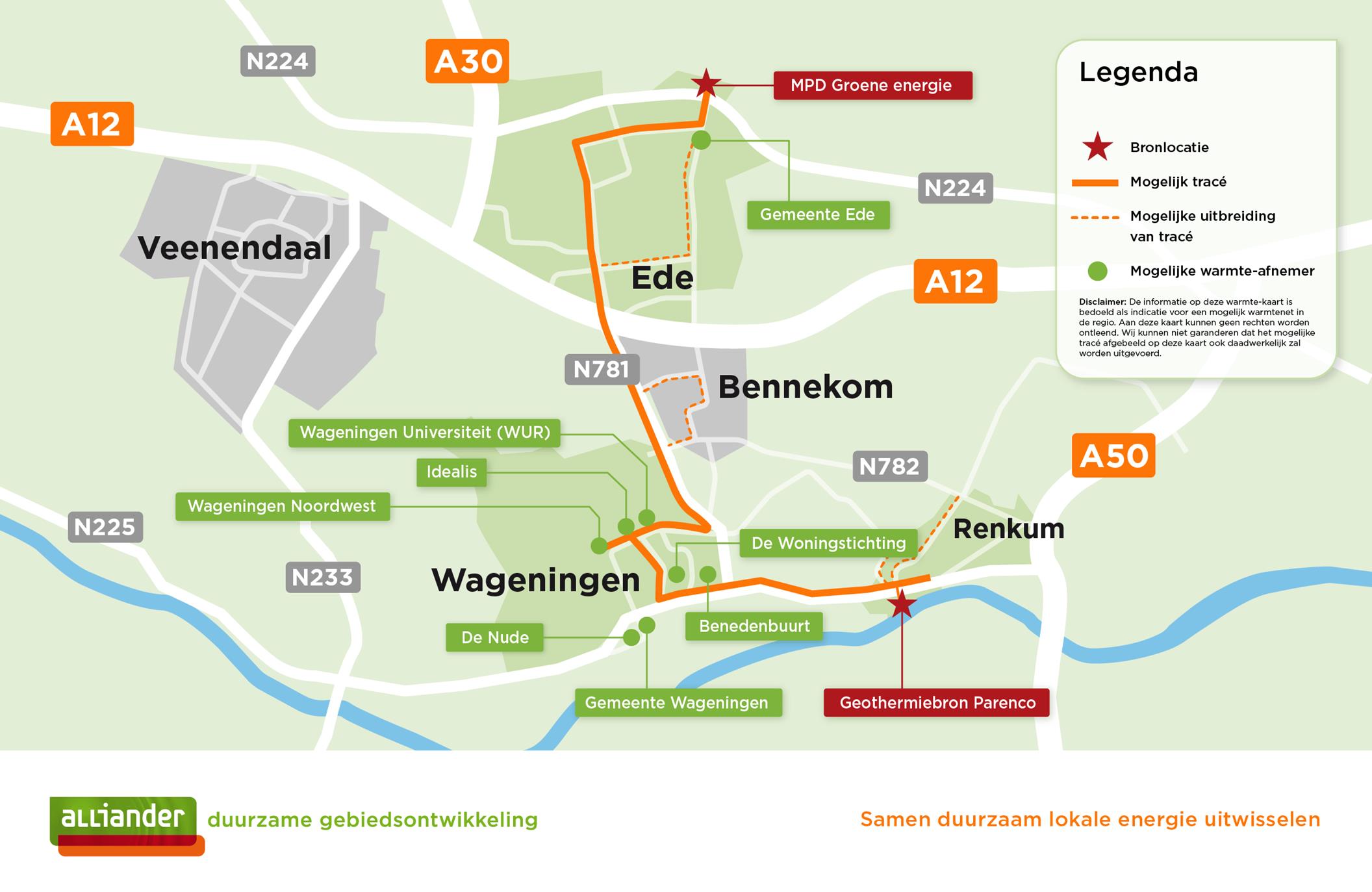 Meer info over Ultra Diepe Geothermie Parenco:
 https://www.aardwarmteindevallei.nl/vallei-warmte/
[Speaker Notes: Al enkele jaren wordt er nagedacht over de mogelijkheden voor een regionaal warmtenet gevoed door een toekomstige geothermische bron bij papierfabriek Parenco. Parenco heeft zelf warmte nodig maar heeft dan ook veel warmte over; voor grofweg 17.000 woningen. Via Wageningen naar Ede om ook een verbinding te maken met het w-net daar.
Nog onzeker maar wel een grote kans voor veel woningen en vastgoed langs die route.
Bij de workshop ‘bronnen en netten’ krijgt u straks meer inzicht of dit voor uw wijk een kans is.]
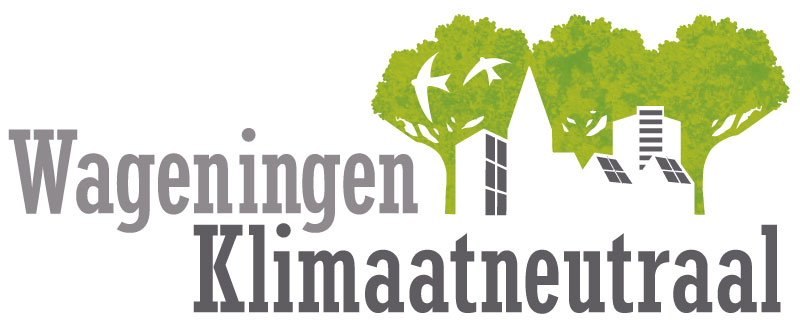 Voor iedere wijk een plan… waar begin je dan?
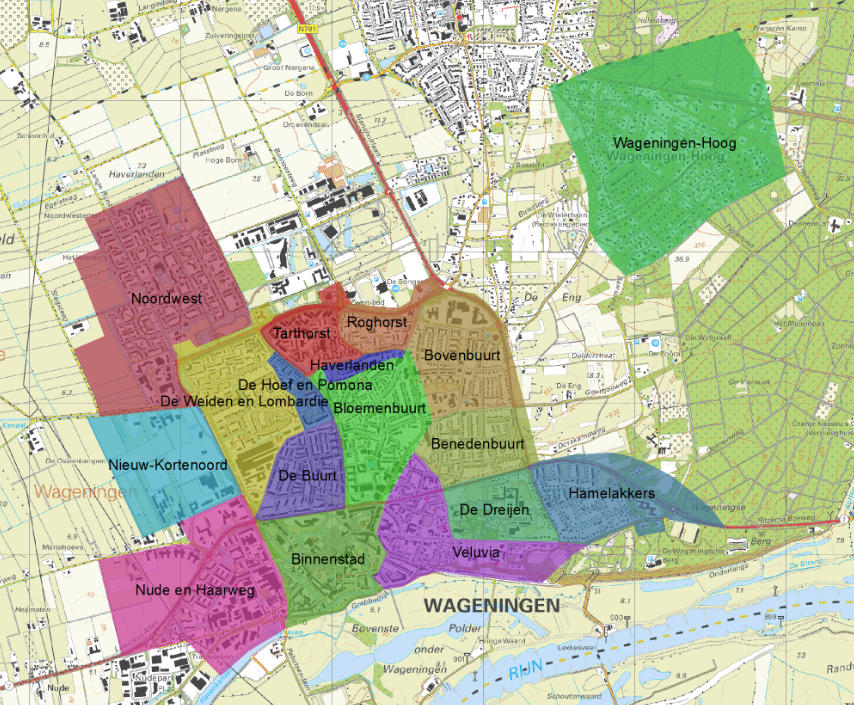 2018                    >                 2030
[Speaker Notes: Het rijk gaat de basis voorwaarden in wetgeving regelen > bv recht op warmte ipv aansluitrecht op gas
Het rijk zet gemeentes aan het roer > dat 
Er zal een verplichting komen om een warmteplan op te stellen.]
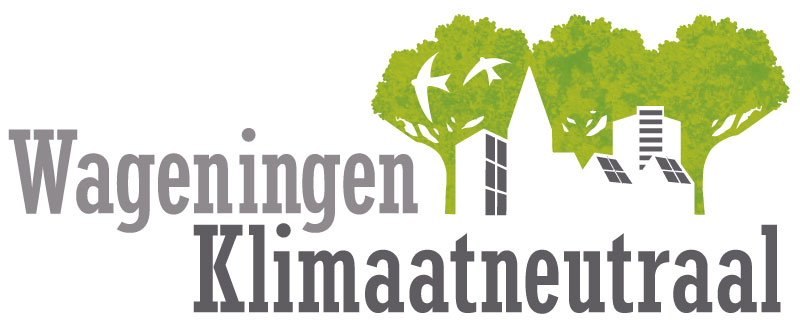 Ouderdom gasnet
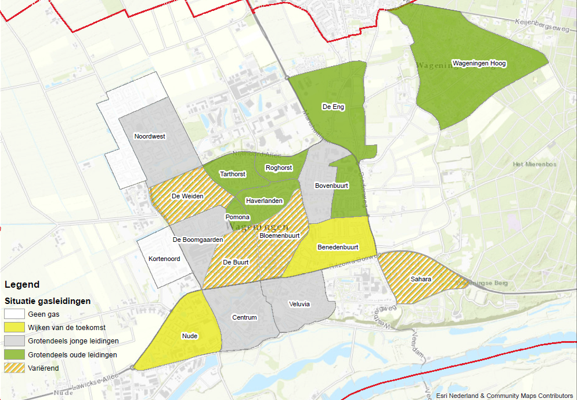 [Speaker Notes: De geel gekleurde wijken; Nude Benedenbuurt; daar wordt al aan alternatieven voor gas gewerkt
De groen gekleurde wijken hebben grotendeels oude gasleidingen > daar moet dus iets mee de komende .. Jr
Gestreept is gevraieerd 
Grijs is jonge leidngen]
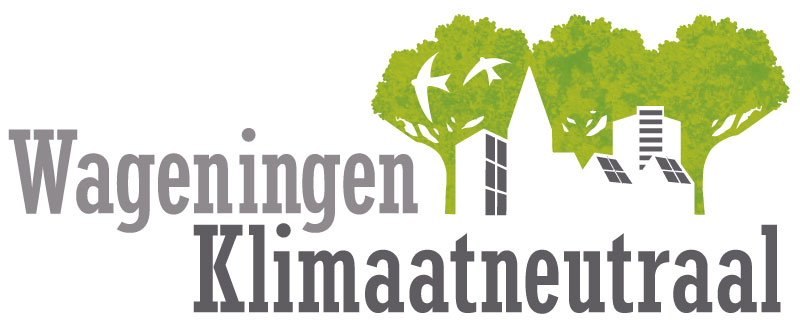 Ouderdom riolering
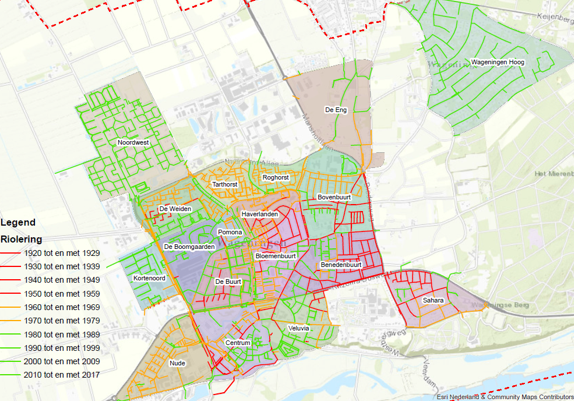 [Speaker Notes: Al deze info samen met wijk specifieke kenmerken als bijvoorbeeld bebouwingsdichtheid, ligging van de wijk, natuurlijke momenten in bv vastgoedonderhoud etc. levert een prioritering op.
Wij hebben, los van de wijken Nude en Benedenbuurt nog geen prioritering vastgesteld op dit moment. Ook daarover komen we graag met alle betrokkenen in een wijk in gesprek.]
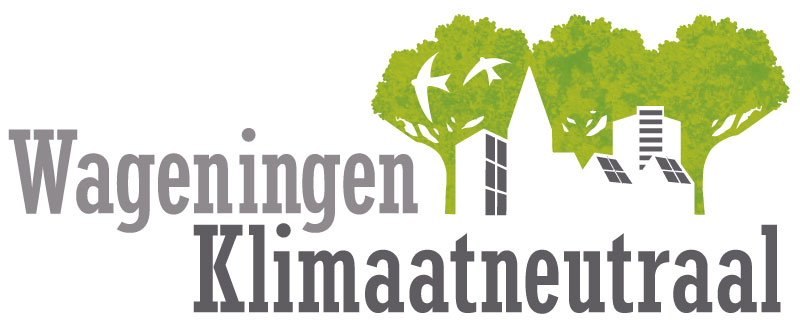 Waterwin beschermingsgebieden
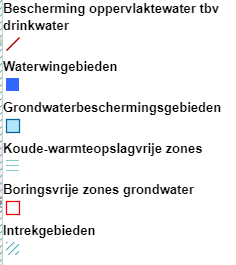 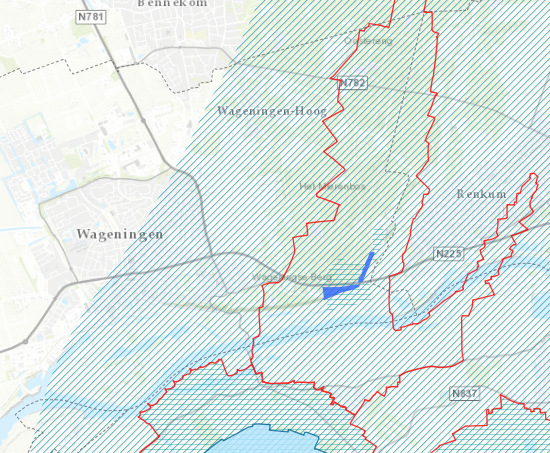 Bron: http://kaarten.gelderland.nl/viewer/app/thema_drinkwater
[Speaker Notes: Al deze info samen met wijk specifieke kenmerken als bijvoorbeeld bebouwingsdichtheid, ligging van de wijk, natuurlijke momenten in bv vastgoedonderhoud etc. levert een prioritering op.
Wij hebben, los van de wijken Nude en Benedenbuurt nog geen prioritering vastgesteld op dit moment. Ook daarover komen we graag met alle betrokkenen in een wijk in gesprek.]
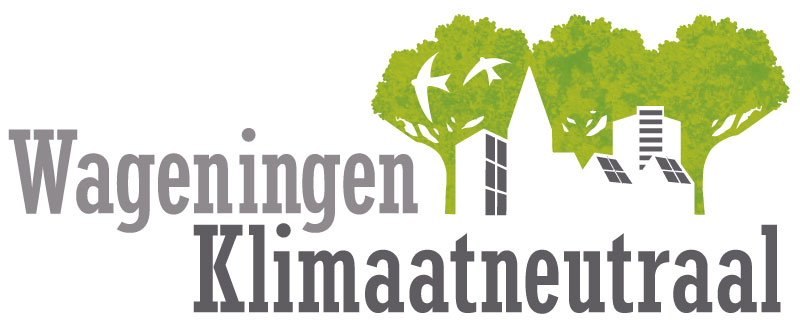 Leg die kaarten over elkaar……
en combineer het met andere kenmerken
Woning dichtheid > aanlegkosten w-net
Ligging van de wijk > tov mogelijke bronnen en initiatieven?
Bodemgesteldheid> bodemwarmte mogelijk?
Verdeling huur / koop-woningen > onderhoudsplannen?

en dan ontstaat er langzaam een beeld 

Wageningen-hoog > oud gasnet, dichtheid laag, isolatie –
> individuele warmtepompen + gas uitfaseren?
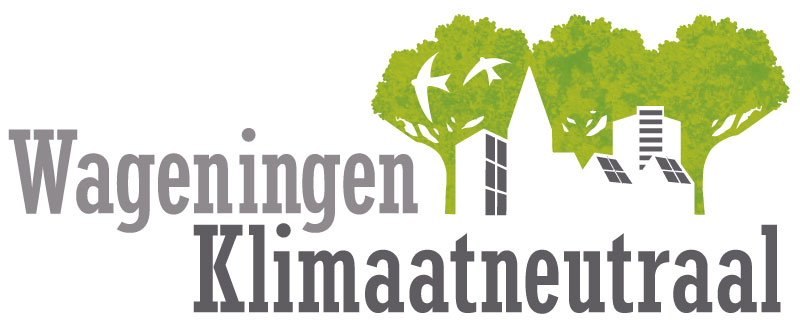 Enkele zekerheden……
Veel voorwaarden voor de warmtetransitie zullen nog geschapen moeten worden

We kunnen alleen werken met de techniek van vandaag

We gaan niet afwachten….

We gaan het samen doen!
[Speaker Notes: Techniek van morgen; waterstof > wie weet voor de wijken die nog een relatief jong gasnet hebben. Zeker niet voor de wijken waar het gasnet nu al aan vervanging toe is.]